Какой бывает зима?
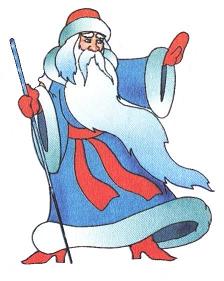 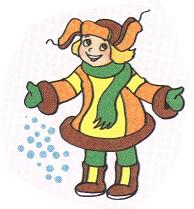 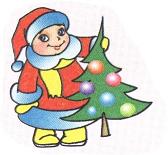 ДЕКАБРЬ
ЯНВАРЬ
ФЕВРАЛЬ
В зиме, как и в других временах года, три месяца в году.
Декабрь – он самый последний и старший из месяцев в году.
Январь – он первый, самый младший месяц нового года. Видишь он стоит с новогодней елочкой. Но в зиме январь второй, средний месяц .
Февраль – последний месяц зимы. А теперь узнаем какой бывает зима.
Зимой выпадает снег
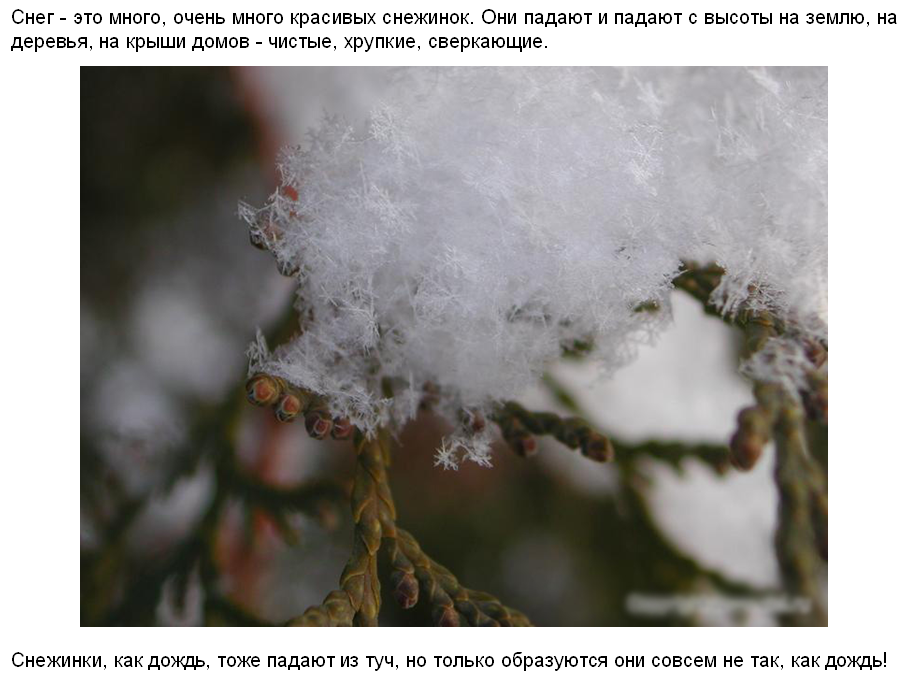 Часто снег выпадает в конце осени.Но обычно первый осенний снег тает. А вот  снег, который выпал в начале зимы будет лежать долго - до весны.
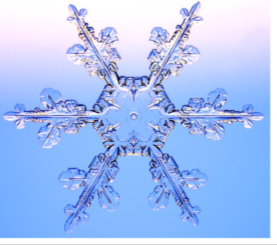 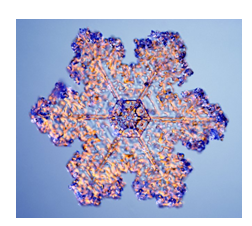 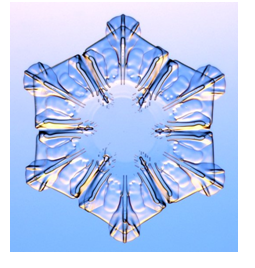 В разную погоду из туч идет разный снег. Когда холодно и нет ветра падают и кружатся легкие и красивые снежинки.Все они разные, у каждой свой узор.
                             Заблестели , словно жемчуг
                             Все дивятся чуду
                             Засверкали, заискрились
                              Белые подружки
Снег холодный , белый, пушистый , искристый, блестящий.
Если на улице не очень холодно, а снег пошел сильнее, гуще тогда снежинки слипаются вместе в мягкие хлопья снега.Это явление называют снегопадом
А иногда снег не идет из тучи, а намерзает прямо на веточках деревьев. Это иней. Весь лес становиться сказочно белым
Зима 
Кругом все белое и синее,
Все в тонком кружеве теней.
А лес укрыт пушистым инеем,
Уснул до первых вешних дней,
И снятся сны ему спокойные
И птичьи песни на заре.
Стоят безмолвно сосны стройные
В тяжелом зимнем серебре
Г. Скребицкий
Зимой впадают в спячку медведь, ёжик, хомяк, барсук. Снег прячет их домики и норки 
от жгучих морозов и пронизывающих ветров.
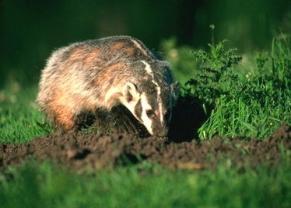 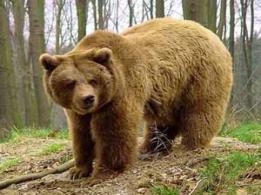 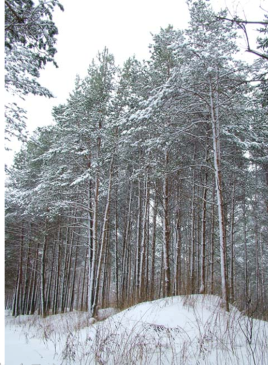 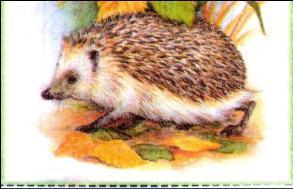 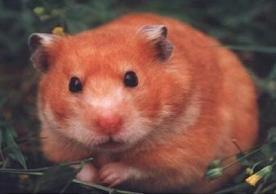 Снег укрыл лес своим теплым покрывалом до весны
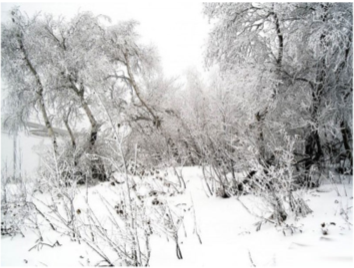 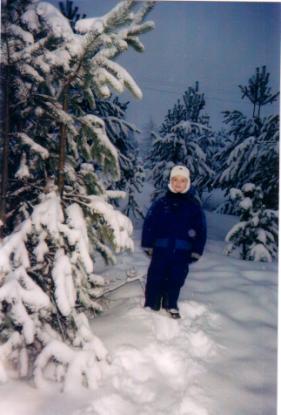 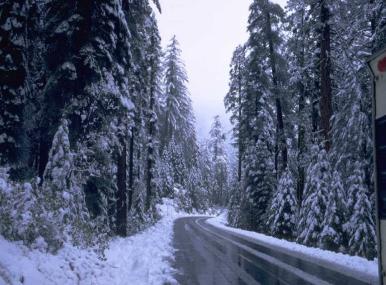 Но снег еще прячет и последние колоски с зернышками, желуди и орешки, рассыпанные по земле. Холодно и голодно зимой лесному народу. Птичкам, оставшимся зимовать с нами, становиться трудно искать себе еду
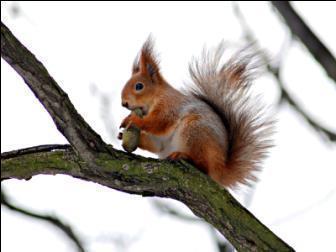 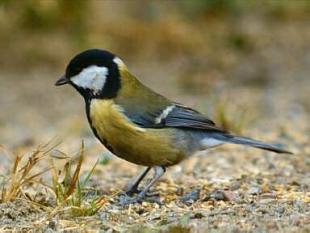 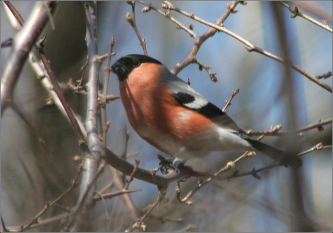 Поэтому люди вешают для них специальные домики - кормушки. Складывают туда зернышки, семечки и орешки. Вешают кусочки сала.Кушайте птички! Угощайтесь белочки!
Реки, ручейки, озера и пруды  покрываются льдом. Вначале он тоненький, слабый и по нему пока нельзя ходить. Но к середине декабря, он обычно становиться крепче. Можно доставать коньки.
В конце зимы погода становиться мягче и теплее. Снег 
начинает стекать с крыш и…замерзает. 
Так получаются сосульки
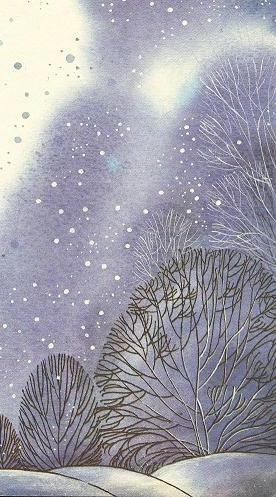 Ночь зимой -  как черный кот, 
день - как серенькая мышь
... (летом все наоборот)
Ночь - как серенькая мышь,
День – большой блестящий кот.
П. С. Соловьева
В это время года самые длинные ночи и самые короткие дни. Солнышко встает поздно и прячется рано. Высоко не поднимается, так и ходит по краю неба.Наступает полярная ночь.
Погода зимой снежная, холодная, морозная .Зимой часто дуют холодные ветры. Они сдувают снег с земли крутят   его, несут, кидают. Если ветер не сильный он не может высоко поднять снег. Такой ветерок несет снег по земле, заворачивает его, закручивает. Кажется кто-то белый бежит по земле, петляет.                                  Это позёмка.
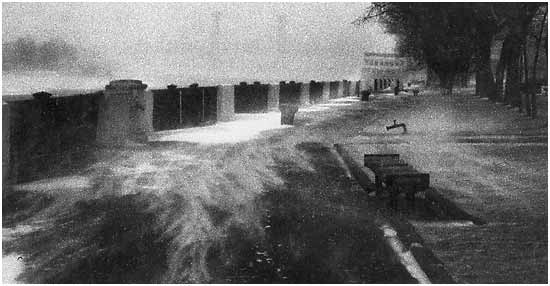 А на севере, где суровая зима, случаются сильные бури. В это время люди стараются не выходить из своих домов, так как во время бури можно потеряться и замерзнуть даже во дворе, рядом с домом: из-за снега ничего не видно, из-за ветра ничего не слышно. Холодно. Ветер насквозь продувает, колючий снег в лицо кидает.
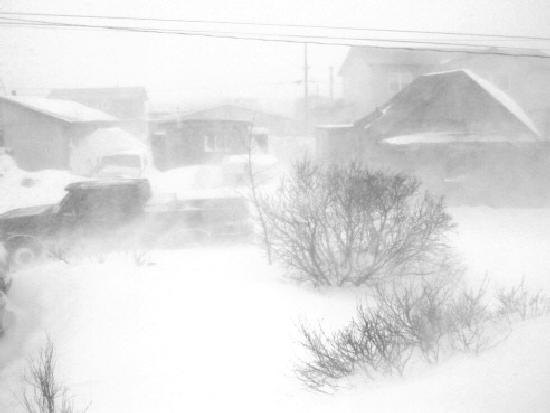 Большая пурга
Свистели метели,
Летели снега.
Стелила постели
Большая пурга
Морозам она.
И было метели
Всю ночь не до сна.
Мы утром в окошко
Взглянули на сад -
Сугробы, в саду, как подушки, лежат.
В Степанов
Зимой щечки и носы становятся красными и горят, как будто за них кто-то щипает. Это мороз. За это его и прозвали Мороз - красный нос.   Дети одевают теплые куртки, шапки , сапоги и варежки.
Побежал я за ограду,А Мороз стоит и ждет,Он пошел со мною рядом –Ни на шаг не отстает.
Зимой приходит самый любимый праздник  всех детей и взрослых – Новый год.
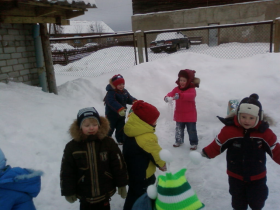 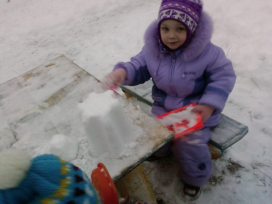 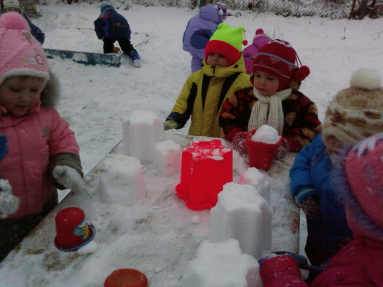 Спросили однажды у Мальчишки:- Ну-ка, скажи ты: какая бывает зима?- Зима бывает весёлая! – крикнул Мальчишка. – Зимой все катаются на санках, на лыжах и на коньках! А ещё играют в снежки. Хорошо строить снежные крепости, лепить снеговиков и снежных баб. Вот какая бывает зима!